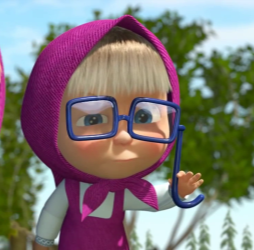 Маша в морских глубинах
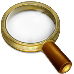 Игра «Найди одинаковые предметы»
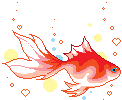 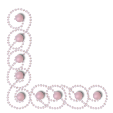 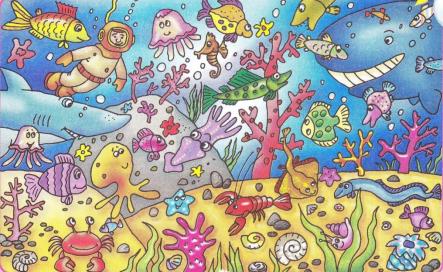 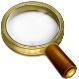 Задание.
Сравните два рисунка. 
Найдите  на них  8 одинаковых предметов!
Соберите 8 звезд.
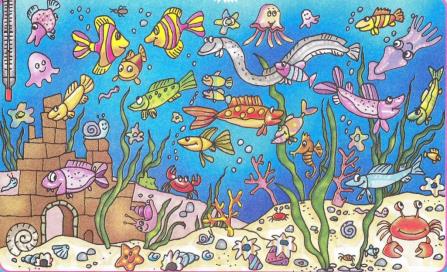 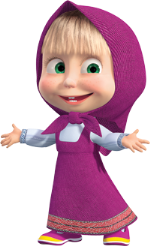 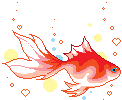 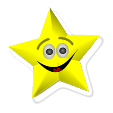 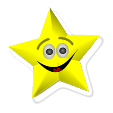 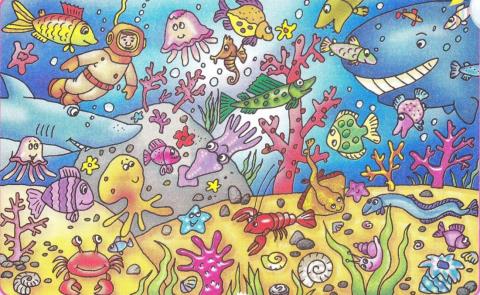 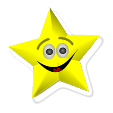 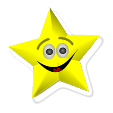 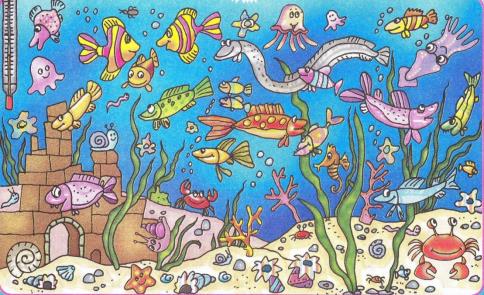 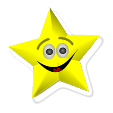 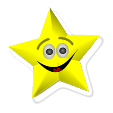 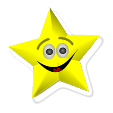 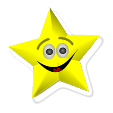 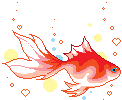 О Т Л И Ч Н О !
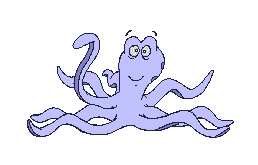 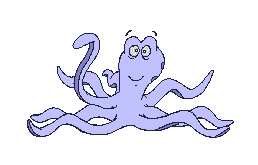 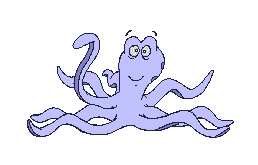 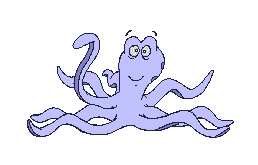 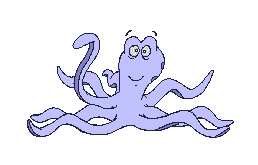 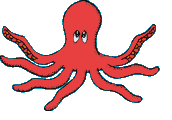 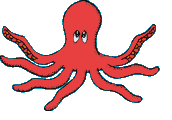 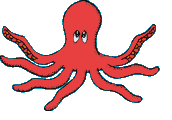 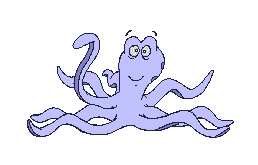 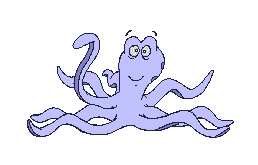 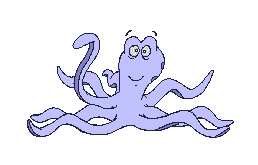 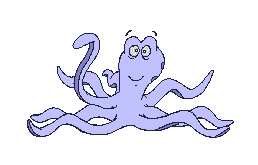 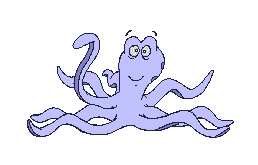